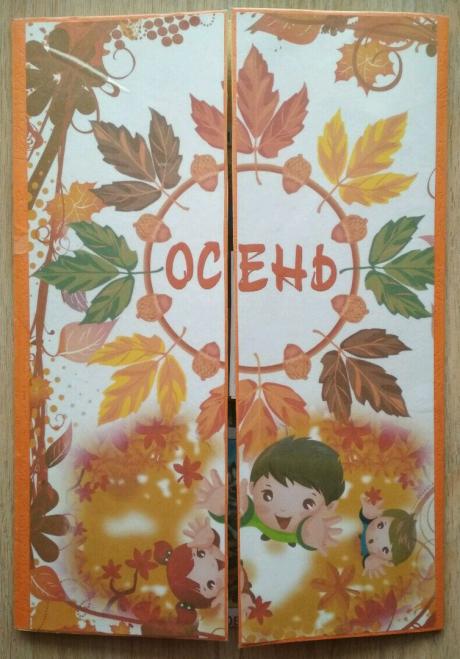 ЛЭПБУК «ОСЕНЬ»
Цель: Систематизация и закрепление знаний детей о приметах осени, характерных изменениях в природе. 


Задачи:
1. Способствовать видению причинно - следственных связей между изменениями погоды и изменениями в жизни живой природы.
2. Способствовать развитию памяти, мышления через игры и упражнения.
3. Формировать умение видеть и чувствовать красоту природы, восхищаться ею, желание сохранять ее.
4. Развивать связную речь у детей.
Разделы лэпбука
Три месяца осени
Приметы осени
Как звери готовятся к зиме?
Составить рассказ
Ребусы
Чьи плоды и листья?
Птицы зимующие и перелётные
Лабиринты
Найди отличия
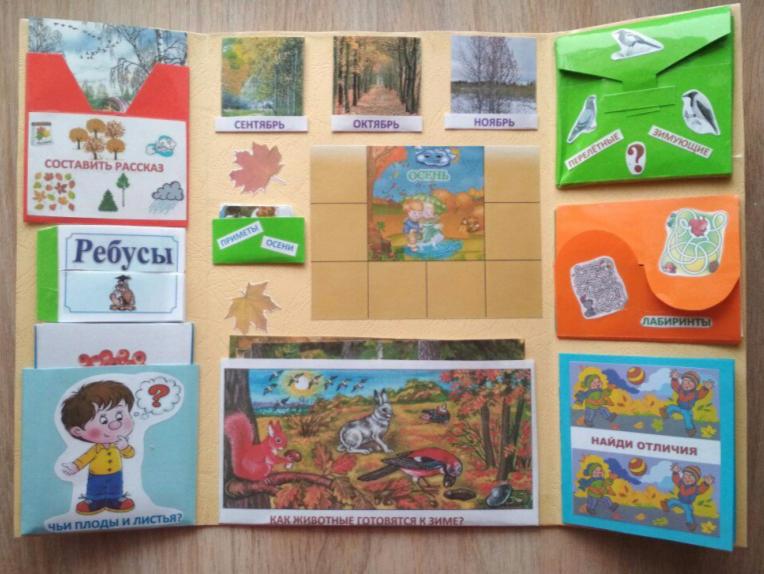 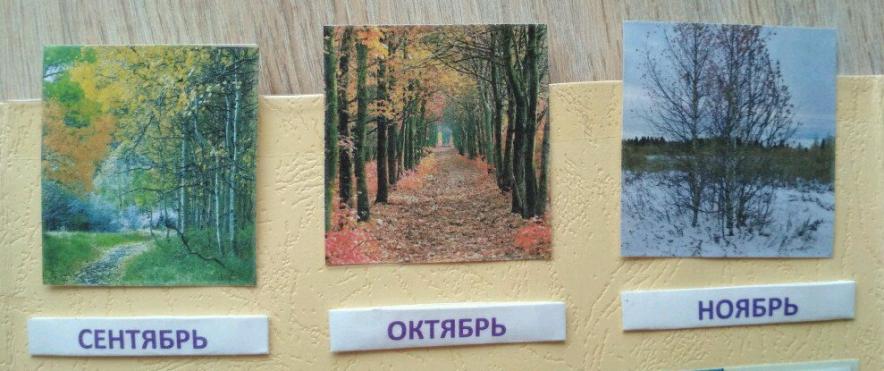 Три периода осени: 
-  ранняя (сентябрь)
-  золотая (октябрь) 
-  поздняя (ноябрь)
Детям необходимо  соотнести картинки с названием периодов осени
Приметы осени
Цель: закрепление у детей характерных признаков (примет) осени, развитие связной речи при составлении предложений
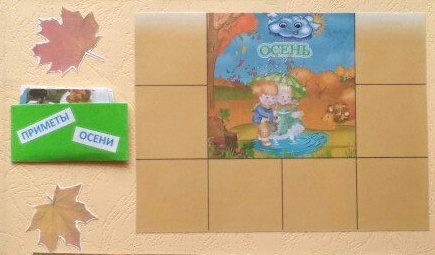 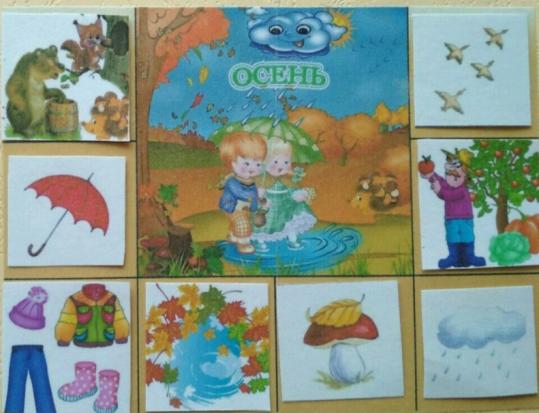 Детям необходимо из предложенных картинок с разными приметами, выбрать только те, которые относятся к осени.
Как звери готовятся к зиме?
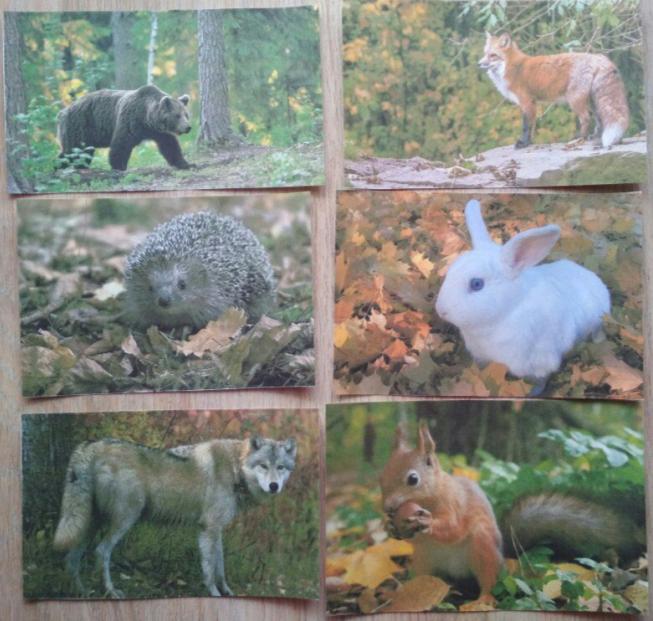 Цель: закреплять знания детей о том, как животные готовятся к зиме





Необходимо  назвать, как каждое животное готовится к зиме. 

На каждой картинке с обратной стороны есть описание, как данное животное готовится к зиме.
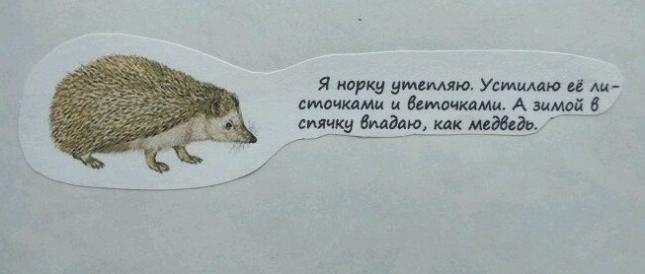 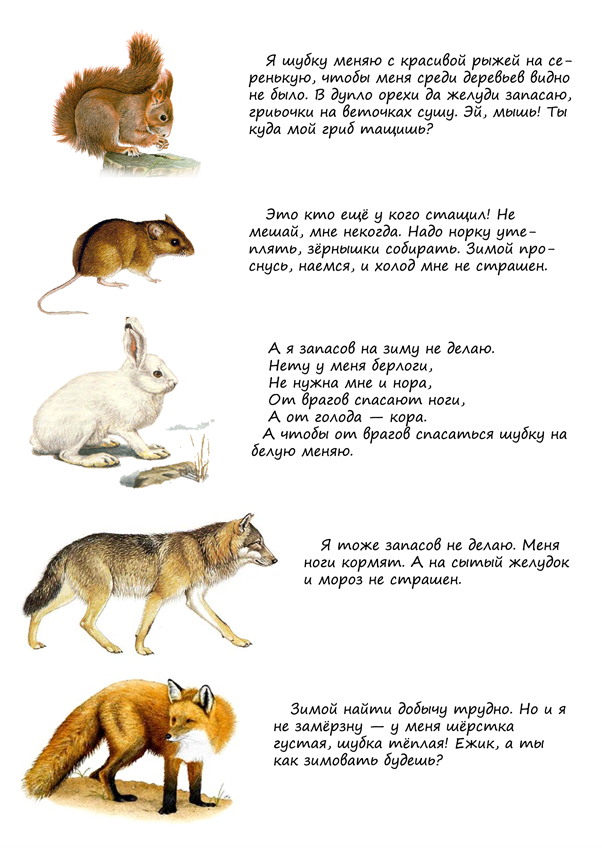 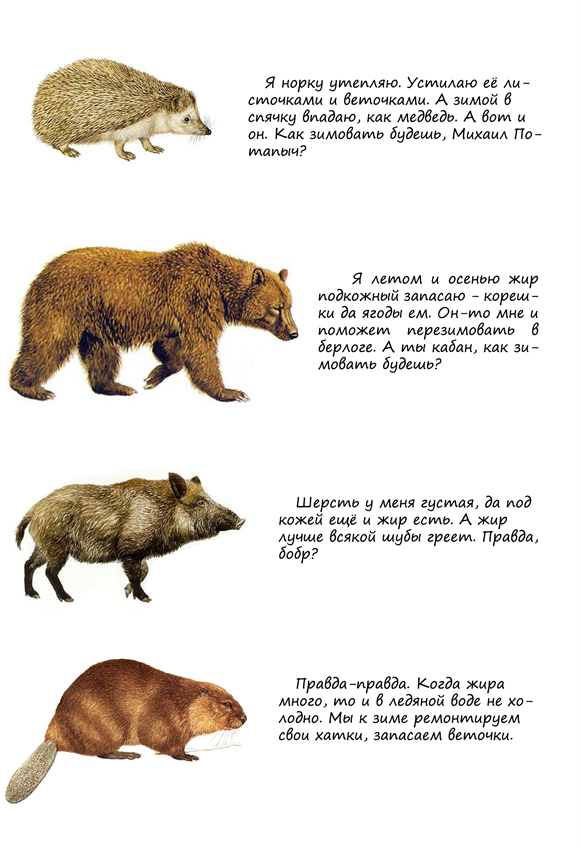 Составить рассказ
Цель: развитие связной речи при составлении рассказа по картине.
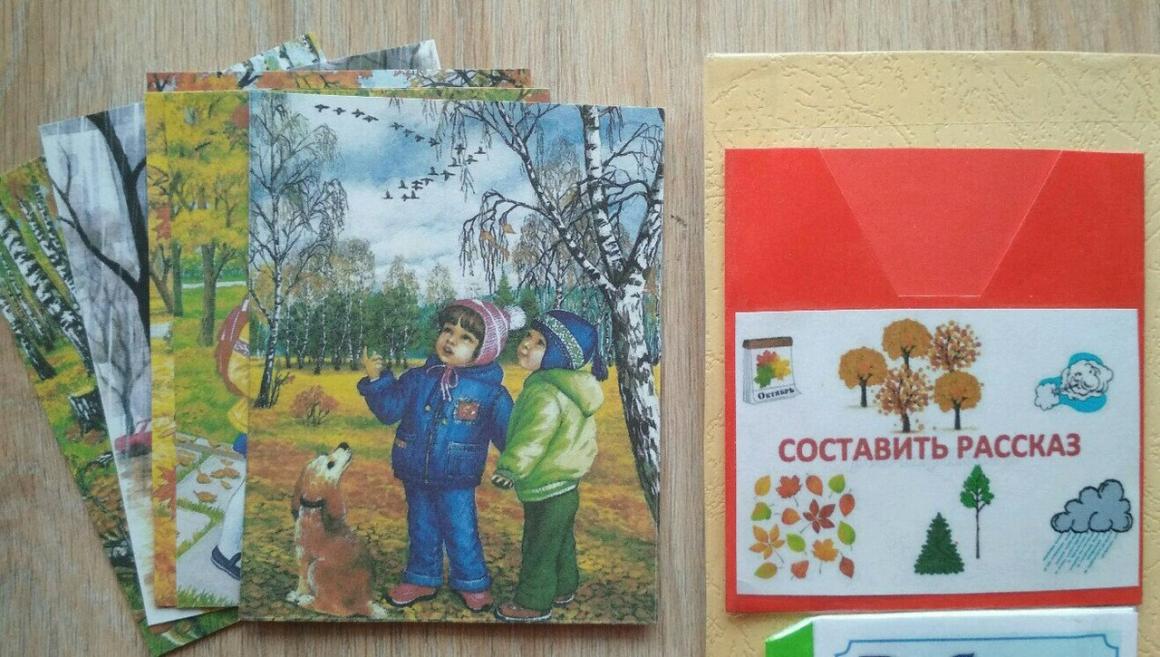 Предлагаются картинки с изображением осени. Материалы периодически меняются.
Ребусы
Цель: продолжать учить детей разгадывать простые ребусы;
развивать логическое мышление, сообразительность.
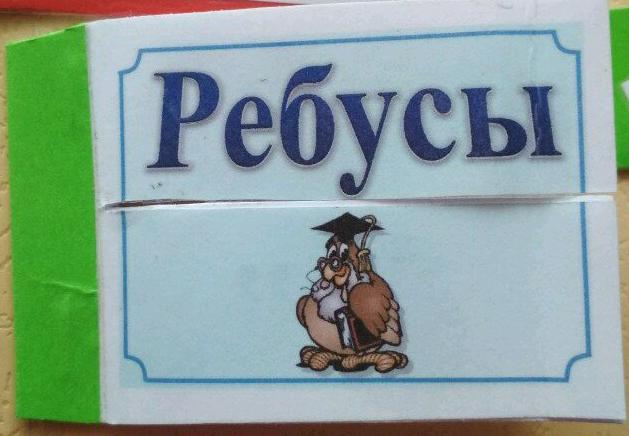 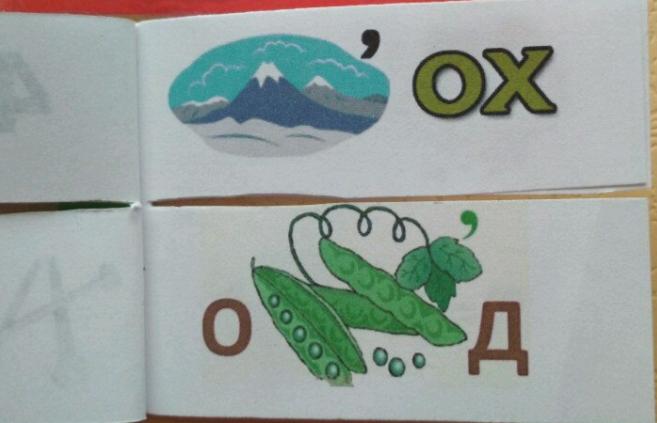 Чьи плоды и листья?
Цель:  расширять и уточнять знания детей о деревьях и кустарниках;  учить подбирать листья и плоды к деревьям и кустарникам, а также плоды к листьям.
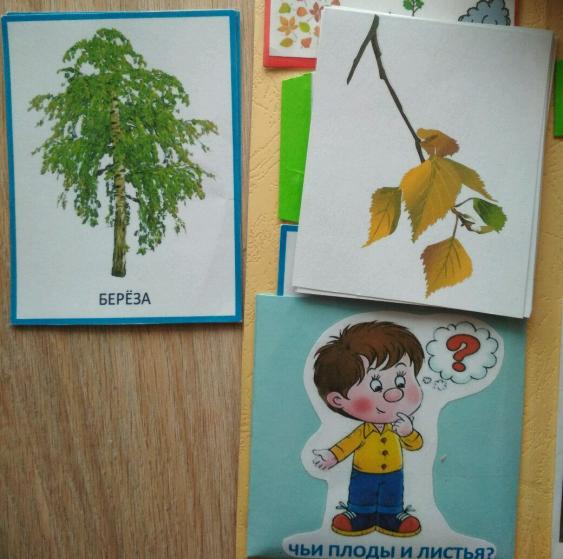 Карточки с изображением деревьев, кустарников, листьев и плодов. Необходимо подобрать, к какому дереву или кустарнику относятся листья или плоды. Карточки периодически  меняются.
Птицы перелётные и зимующие
Цель: развивать умение классифицировать птиц на зимующих и перелетных.
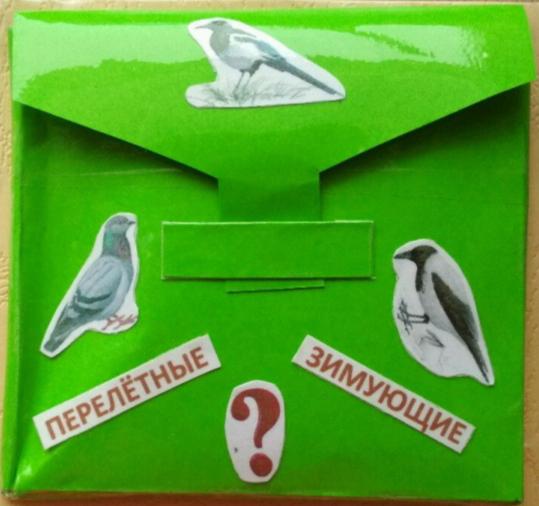 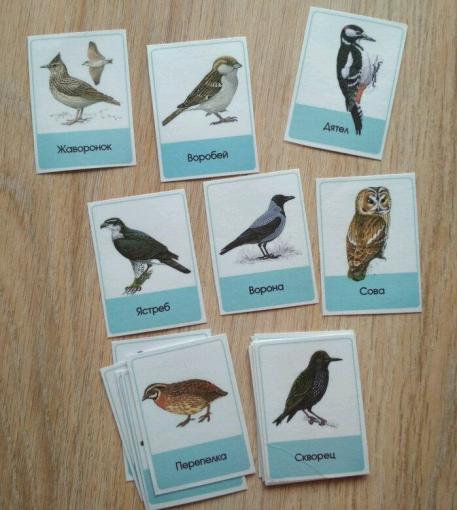 Разложить на две группы птиц: зимующие и перелётные
Лабиринты
Цель: развитие логического и пространственного мышления, умения анализировать, развитие внимания
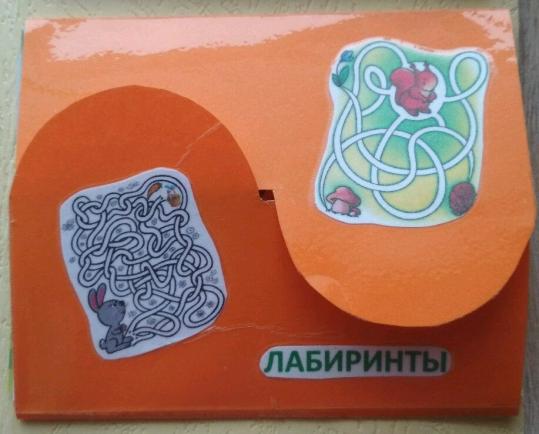 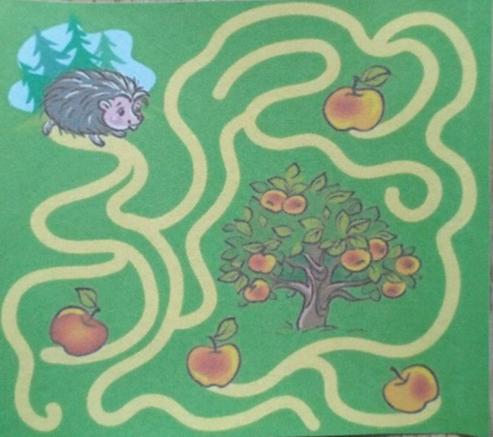 Найди отличия
Цель: развивать умение сравнивать предметы, устанавливать их сходство и различие (чем эти предметы похожи и чем отличаются и т. д.).
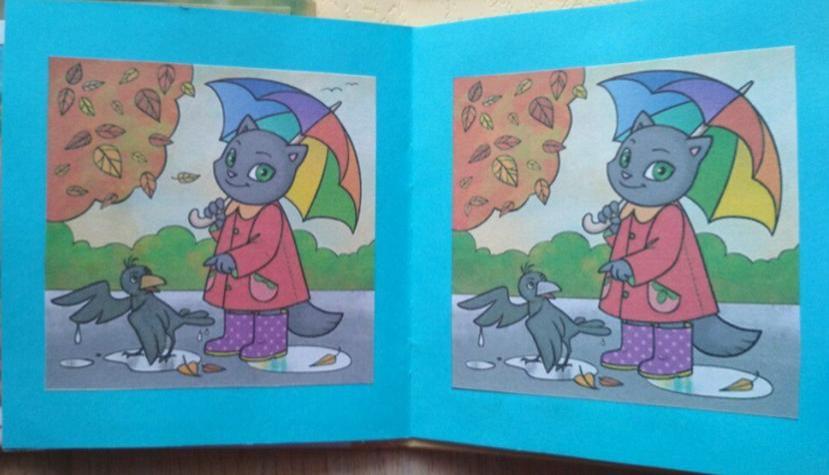 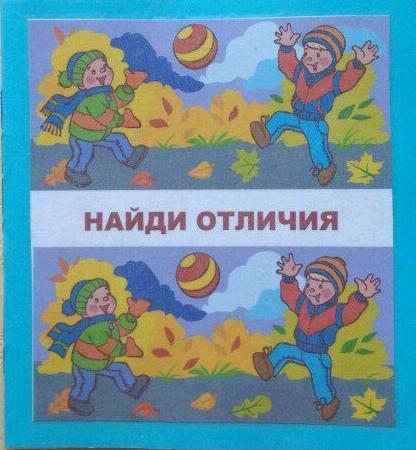